Overview of the Bible
Lesson 5
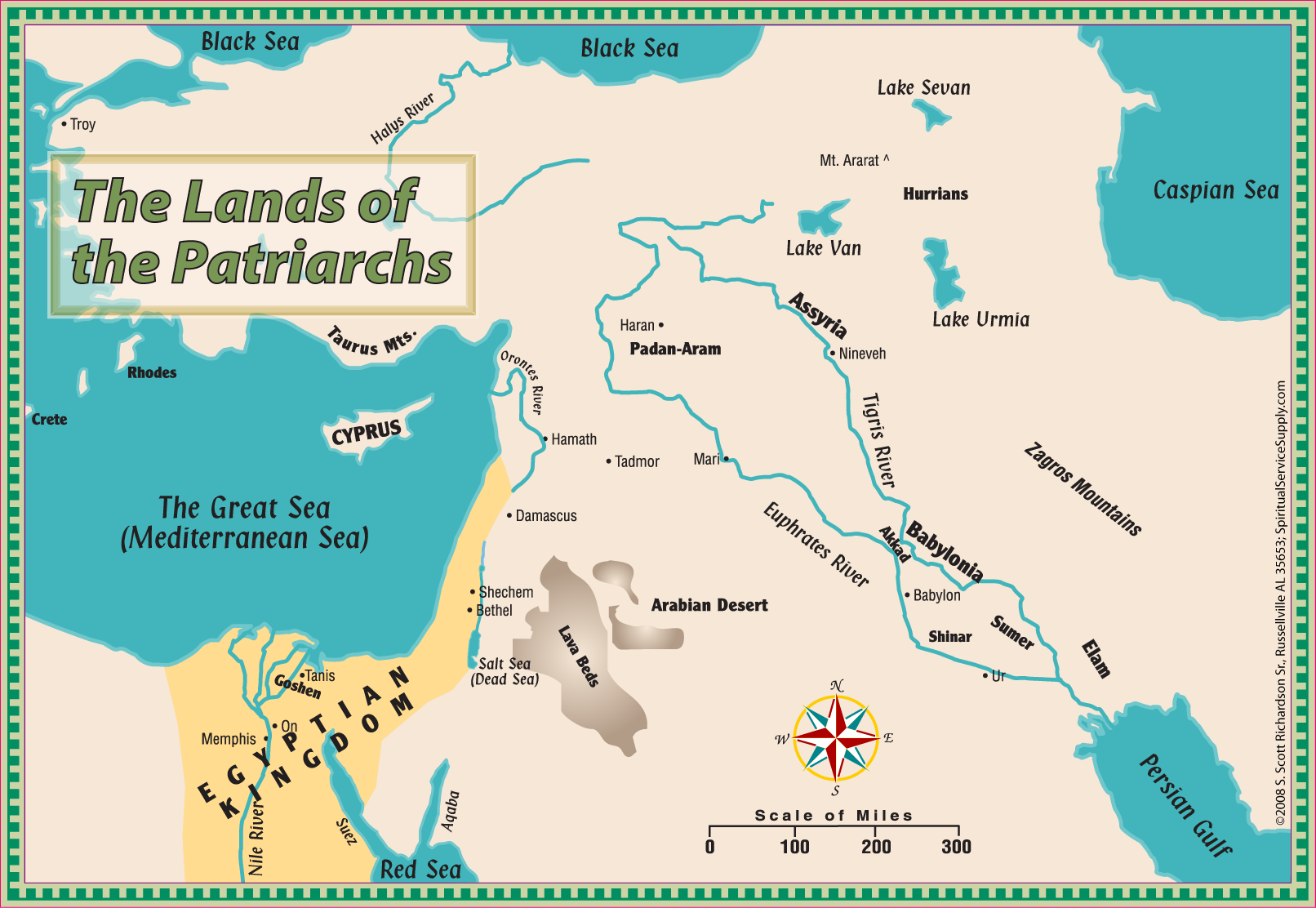 Nation
Land
Spiritual